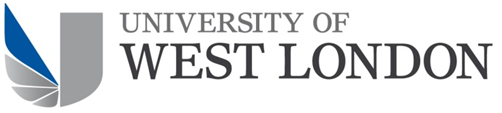 Retention of learning: student perceptions of assessment methodsWorkshop
Joseph Rizzuto and Indira Chauhan
School of Computing & Engineering

UWL Teaching and Learning  Conference 
29 June 2017
1
Overview
Introduction to Workshop
 Short presentation (10 minutes)
 Break up into groups
 min 3 groups required with min 3 per group 
 select a spokesperson
Groups brainstorming sessions (15 minutes)
 pen and paper required
Groups spokesperson to present group discussions/findings ( 10 minutes)
Summary and final comments ( 5 minutes)
2
Workshop aims to
Understand students’ perceptions of assessment methods
Consider the factors that affect/influence shallow surface and deeper learning
Consider ways to design and deliver curriculum and assessment methods to maximise student learning
3
Insight on students’ perceptions
Assessment methods influence how students learn and what they retain.
Students views about assessment methods and their retention of learning.
What type of assessment methods impact meaningful learning.
4
Understanding students‘ perceptions
An e-survey pilot study was carried out to improve the understanding of student perception of assessment methods currently used
Target population :  Students on Civil Engineering and Built Environment courses in SCE
N=229 for students studying at undergraduate levels 4 to 6
Sample size randomly chosen, n = 46
5
Survey findings
47% of the sample valued a combination of traditional assessments (coursework and examinations) 
Supplemented by project type coursework including time-controlled assignments and alternative modes of assessments that encourage more student-centred learning.
This promotes deeper learning.
67% stated that they preferred assessments at shorter interval,
This was perceived as being better for retention of learning.
6
Subjective comments on assessment methods and retention of learning
Believe assessments based on projects are extremely beneficial 
Believe it is better to have industry professionals to run the workshops for them. 
Practical sessions required to consolidate the theory learnt. 
That is what the memory will store.
Short coursework throughout the module delivery
Rather than one big one. 
This reduces exam pressure.
7
Subjective comments on assessment methods and retention of learning
I think I will remember all group project work for a long time in my career 
I would retain the knowledge gained from group projects. 
This is because we had to think about the possible solutions ourselves.
Projects and case study style assignments help me retain knowledge. 
I don’t think exam questions will be remembered in the future.
8
Review
Students conveyed that case-study style assignments had a more beneficial impact on long-term retention of knowledge.
Assessment design and criteria orients student learning patterns.
Frequent in-class tests were an apparent favoured method of assessment. 
This however requires further careful consideration to ensure that shallow surface learning is avoided. 
Rethinking and redesigning assessment methods can promote, influence and foster deeper and more productive learning without significant changes in teaching methods. 
The challenge is therefore to seek ways to design and implement curriculum and assessment methods to maximise student learning.
9
References
Bond, D. (2007) Rethinking Assessment in Higher Education, Learning for the Longer Term, Routledge, Oxon.
Brown, S. and Glasner A. (2003) Assessment matters in Higher Education. Choosing and Using Diverse Approaches, SRHE and Open University Press, Buckingham.
Carles D., Bridges,S. and Yuk Chan, C. (2016) Scaling up Assessment for Learning in Higher Education, Springer, Singapore
 Gibbs, G. and Simpson, C. (2005) Conditions Under Which Assessment Supports Students’ Learning. Learning and Teaching in Higher Education (1). pp. 3-31. ISSN 1742-240X
 Gibbs, G. (2010) Using Assessment methods to support student learning. Available at: https://portal.uea.ac.uk/documents/6207125/8588523/using-assessment-to-support-student-learning.pdf  [Accessed 5 May 2017]
Rosario, H. (2012) Does continuous assessment in higher education support student learning? Higher Education, 64:489–502 DOI 10.1007/s10734-012-9506-7
Scouller, K. (1998) The influence of assessment method on students’ learning
approaches: multiple choice question examination versus assignment essay, Higher Education 35: pp.453–472, 1998. Kluwer Academic Publishers. 
Struyven K., Dochy F., and Janssens, S. (2005) Students’ perceptions about evaluation and assessment in higher education: A review. Available at: https://perswww.kuleuven.be/~u0015308/Publications/Proof%20CAEH300401.pdf [Accessed 3 May 2017]
10
Brainstorming sessions - Group activity questions
Develop plan that will result in improving retention of learning
Questions:
1. Determine what is required to ensure that assessments are made a useful tool for retaining learning. 
2. Determine what are the most demanding aspects of how assessment design, type, complexity and frequency influence learning. 
3. Determine what the factors are that influence students’ perception of favourable and unfavourable methods of assessments.
11